Lecture meet on IndAS
Day 3

Presented by
CA Kusai Goawala
For Pune Branch of WIRC
6th to 8th July 2015
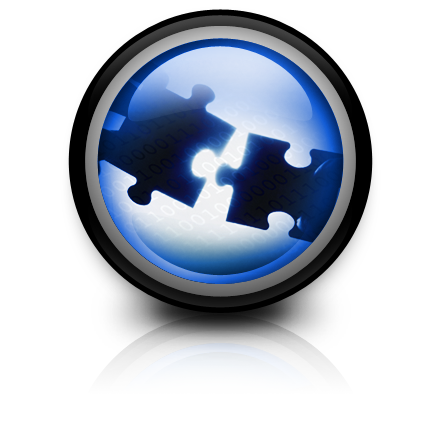 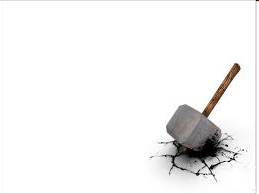 IndAS-36
IMPAIRMENT 
OF 
ASSETS
CA KUSAI GOAWALA
Not applicable to :

  Inventories
  Construction Contracts
  Deferred Tax Assets
  Investment Property at FV
  Financial Assets
  Biological assets at FV
  Non Current Assets under disposal group

  Impairment vs Depreciation
  Depreciation is amortization based on useful life
  Impairment is value based
CA KUSAI GOAWALA
Existence of Symptoms - Test for impairment
  External Factors
  Internal Factors
  External Source of Information
  Substantial decline in market value
  Technological and other changes impacting adversely
  Interest rates – increased
  CA is more than market capitalization
  Internal Source of Information
  Obsolence of assets or physical damage of assets
  Internal plans to re-organise / discontinue operations
  Economic performance of asset worst than expected
  Some items where impairment to be tested annually even though no symptoms
  Goodwill
  Intangibles with infinite lives
CA KUSAI GOAWALA
Cash Generating Unit (CGU) : Smallest independent source of   revenue
   (Product of CGU has active market even though consumed internally)
  Impairment Loss = CA – Recoverable Amount
  First apply to individual asset.
  If not RA for individual asset cannot be worked out use CGU.
  Recoverable Amount is :
	Higher of :  FV less cost to sell & Value in Use
  Value in Use = PV of future cash flows of CGU
CA KUSAI GOAWALA
Factors for calculating VIU :
  Cash Flows 
  Based on Supportable assumptions
  Maximum for five years
  Current Conditions - Do not consider future expenditure and its   
   revenue
  Residual Value
  No financial activities
  Before tax impacts
  Forex – PV as per foreign currency translated on valuation date.
  Restructuring only if committed
  Discounting rate – current market risk free rate pre-tax.
  Goodwill/Intangibles – IFRS vs AS
  Goodwill to be allocated to each of the CGU
  Lowest level of CGU – monitored for internal management
  In case of Business Combination – can be allocated within one 
   year.
CA KUSAI GOAWALA
In AS – top down or bottoms up test.
  Treatment of Impairment Loss :
  CA-RA = P&L
  If CA is revalued – first reduce Revaluation reserve to that extent and balance to P&L
  If RA is negative = provide a liability
  Reversals of Impairment
  No reversals for impairment loss on goodwill – earlier version allowed.
  Corporate Assets
  If possible to allocate to a unit – allocate
  If not possible go to CGU – allocate
  If not possible exclude Corporate Assets
CA KUSAI GOAWALA
Impairment Loss in case of CGU with Goodwill
  First impact Goodwill then balance distribute to assets in CGU on pro-rata
  The value cannot reduce below zero
  Reversals 
  Tested on an annual basis or earlier when there is an impairment   indication.  
  If external/internal sources favorable, check for reversals.
  Reversals to be given effect only if there is a change in  
   estimates since last impairment loss.
  Change due to reduction in period of cash flow cannot reverse impairment.
  Cannot exceed Carrying Amount if Impairment loss was not recognized
  Impairment reversals (other than on Goodwill) to be taken to P&L except in case of revaluation impact.
CA KUSAI GOAWALA
CA KUSAI GOAWALA
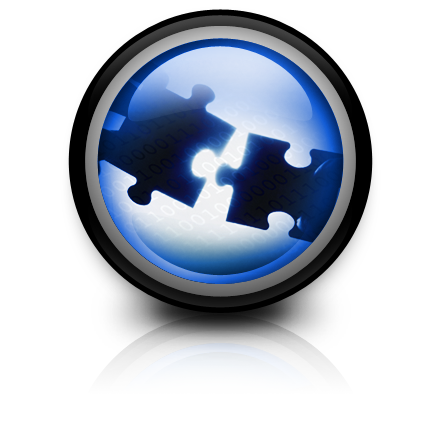 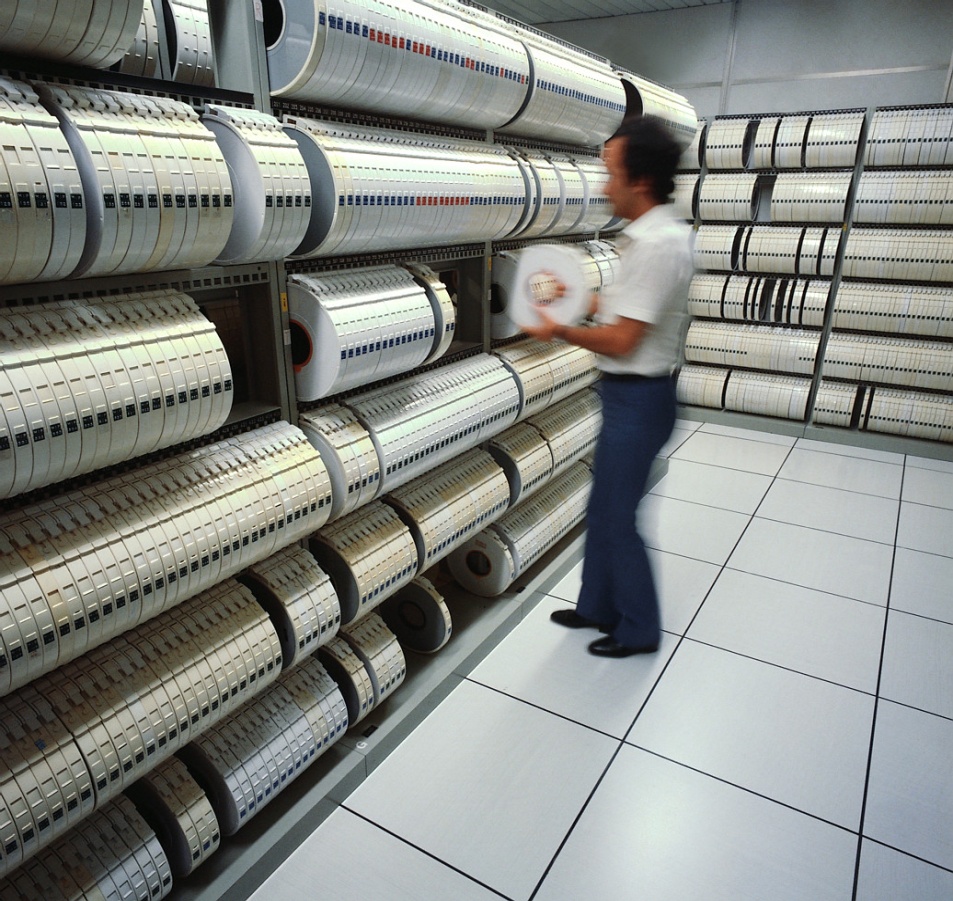 IndAS-37
PROVISIONS,
CONTINGENT
 LIABILITIES &
 CONTINGENT ASSETS
CA KUSAI GOAWALA
IAS 37 : Provisions, Contingent Liabilities and Contingent Assets
Excludes : 
  Financial Instruments, Executary Contracts (except onerous contracts)
  Actual liabilities vs Provisions vs Contingent Liabilities

  Actual Liability : Bills received – expenses/income booked based on  
   certainty

  Provision : 
   More than probable :
   Past event – Present obligation
   Outflow of resources will be required
   Reliably measurable

  Contingent Liabilities : 
	Less than probable provisions due to some event whose occurrence
  	inot in the control of the entity.
CA KUSAI GOAWALA
Provision to be made for warranties, returns, money back offers, claims etc.

  High level of estimates required.

  Not necessary to know the identity of the payee.

  Provision to be made on the present value of the liability to be incurred.

  Contingent Liability to be given in notes. If chances of such liability is remote 
   – no need to  disclose in notes.

  Joint and Several Liabilities – Contingent Liabilities – share of other joint 
   parties.

  Contingent Assets : Do not recognize unless realization virtually certain
   Disclose in Notes
CA KUSAI GOAWALA
Key differences
Constructive Obligations vs Legal Obligations
Discounting of provision
Restructuring provision – constructive vs legal obligation
Onerous contracts – IndAS – discounting and impairment
Contingent Assets - Disclosure
Measurement :
   Best estimate
   Provisions are before taxes
   Risks and uncertainties – not required to create excessive provision out of 			          abundant precaution.
  Future events : 
  Amount to be provided – technological changes / legislation may not be   
    passed (eg environmental requirements)

  End use as per provision made : adjust such provision only.

  Future operating losses no need to provide.

  Onerous contracts : Unavoidable cost exceeds benefits – to provide.

  Reimbursements – recognize as a separate asset : virtual certain – to receive – 
    not to exceed the provision
CA KUSAI GOAWALA
Comparisons
CA KUSAI GOAWALA
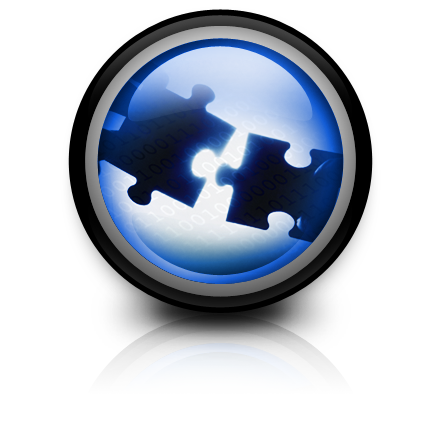 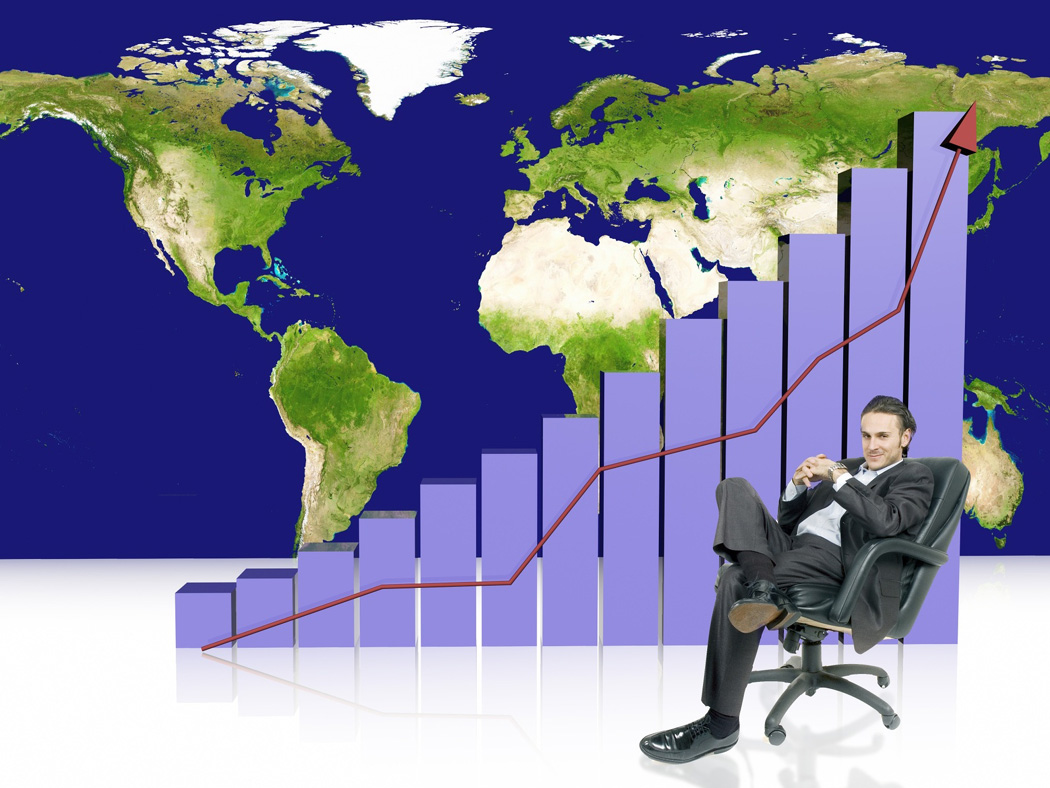 IndAS-29
FINANCIAL REPORTING IN 
HYPERINFLATIONARY
 ECONOMIES
CA KUSAI GOAWALA
What is indication of hyperinflation :
 When cumulating price index over three years nears 100%.
 People prefer dealing in stable currencies
 People invest in Non monetary assets/other stable currencies
 Sales/Purchase credits built in inflationary cost
 Interest/Wages linked to price index.
CA KUSAI GOAWALA
Non monetary assets/liabilities, income and expenditure are indexed from the date of transaction to reporting date (Measuring Unit Current)
  Monetary items are already at MUC and hence not required to be indexed.
  Restate FS of current as well as previous year.
  Recognize Gain or loss in P&L
CA KUSAI GOAWALA
Money loses purchasing power and hence comparing the transactions on absolute terms is not meaningful.
  How to index :
  Equity – Capital movements to be indexed
  Retained earnings will automatically get adjusted due to changes in P&L
  Revaluation Reserve – Eliminate
  Monetary Assets/Liabilities – Assets/liabilities at carrying amount
  Non Monetary Assets/Liabilities – Indexed by Measuring Unit Current vs index on the date of transaction.
  Assets/Liabilities under a contract where it provides linked to index – as per agreement.
CA KUSAI GOAWALA
In case of exact date of acquisition of FA not available – first date of  restatement.
  In case of price index not available for a period – use movements in stable currency as guiding factor.
CA KUSAI GOAWALA
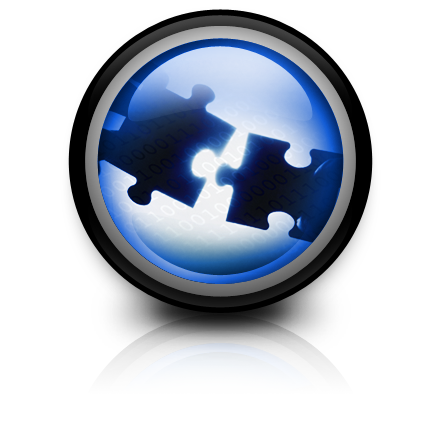 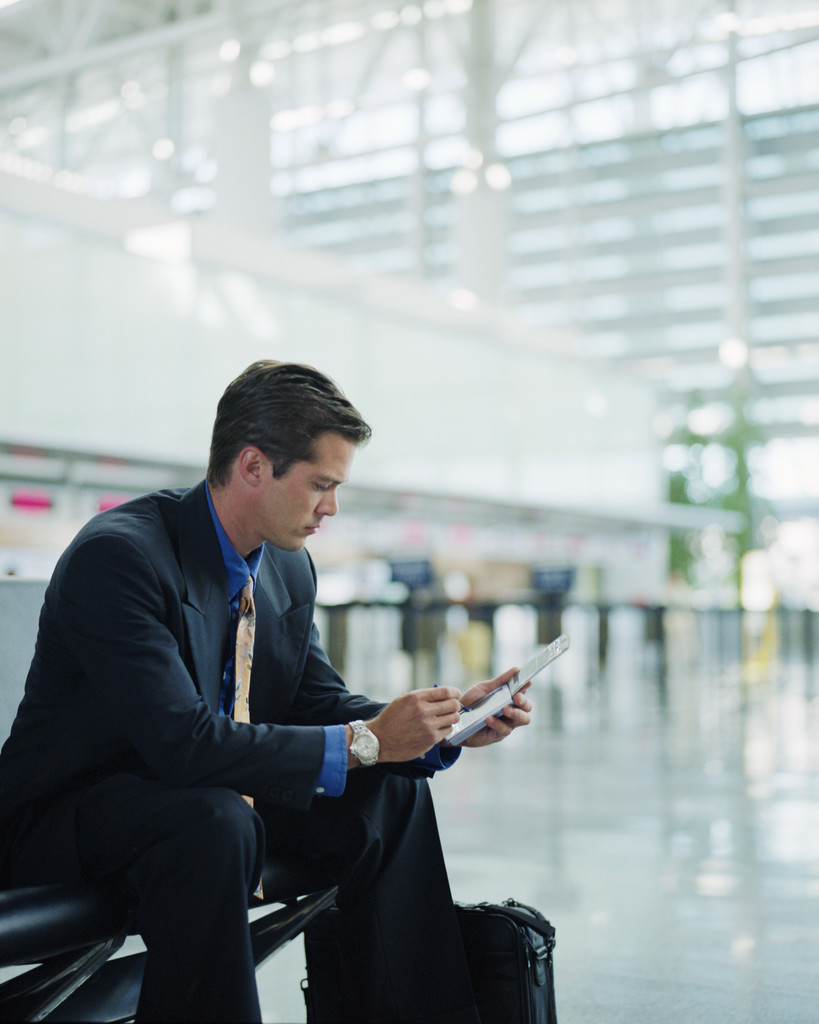 IndAS-38
INTANGIBLE 
ASSETS
CA KUSAI GOAWALA
Intangible Asset :

  Identifiable
  Non Monetary Asset
  Without physical substance
  Controlled due to past event
  Future economic benefits will flow
CA KUSAI GOAWALA
Recognise only if :
  Control over asset – deny access to others – legal right.
  Identification of asset – can be sold separately
  Economic Benefits will flow – increase in revenue/reduce cost
  Cost can be measured reliably
  Insignificant tangible asset to carry intangibles is also intangible – CD/Films
  Intangible used for operating Significant tangible – part of tangible
  Internally generated brands, goodwill cannot be recognized
  Acquired goodwill, brands can be recognized provided all criteria met
CA KUSAI GOAWALA
Cannot recognize :
  Start up cost
  Mastheads
  Marketing or promotional cost – brand building
  Administration costs

 Research vs Development
  Research cost – expense w/off
  Development – can recognize if criteria met
CA KUSAI GOAWALA
Development cost can be capitalize only if :
  Criteria for recognition is met
  Entity has intention and resources to complete
  Has ability to apply
  Done technical studies
  Existence of market for the product developed.
  Development starts when research ends.
  Research involves :
  Obtain knowledge
  Evaluating alternatives
  Options for selection
CA KUSAI GOAWALA
Development involves
  Application of research
  Alternative already selected
  Making prototype
  Ends on commencement of commercial production/use
  If research and development phase cannot be distinguished – Consider as Research phase.
  Expenditure once written off cannot be subsequently capitalized.
  When recognition criteria is met at a later stage – capitalize from that date.
  Intangibles acquired under Business Combination
  Recognize even if internally generated by acquiree
  Assess recognize criteria
  To recognize separately from Goodwill
  Initial recognition always at cost
CA KUSAI GOAWALA
Cost includes 

  cost of acquisition
  direct cost incurred for making it capable for operating as intended
  deferred price consideration – imputed interest to be segregated
  Borrowing cost as per IAS 23
  Cannot include : Marketing, administration, abnormal wastages etc
  Grant : Assets allotted without considering – Airport landing rights, license to operate radio stations etc. – Take Fair Value on both sides –   Asset and Government Grant
CA KUSAI GOAWALA
Exchange of Assets – Barter :
  At FV of assets acquired
  If no FV – cost of the asset given up.
  Subsequent recognition :
  Cost model
  Revaluation model
  Option to be considered for all assets of similar class.
CA KUSAI GOAWALA
Cost model – Cost less amortization less impairment
  Revaluation to be done regularly.
  Active market : taxi licences, fishing licences, production quotas
  No active market – brands, patents or trademark – since assets  are unique
  If active market cease – it indicates - check for impairment.
  Effect of revaluation :
When revalued asset is disposed off, revaluation surplus transferred to  
   retained earnings directly without routing through P&L.
  Test for impairment
CA KUSAI GOAWALA
Intangibles 
  Having finite lives
  Having Infinite lives (no foreseeable limit  to generate cash inflows)
  For assets having finite lives – Apply IndAS 36
  For assets having infinite lives – Check annually and on indication of impairment.
  Indefinite does not mean infinite. Estimate on prudent basis.
  Amortization :
--  For Finite lives : 
  On straight line over the period of useful life.
  No amortization for intangibles having infinite lives
  Goodwill/brand once impaired – cannot reverse.
CA KUSAI GOAWALA
Intangibles purchased on deferred payment terms – imputed interest to be segregated

Expenditure on advertisement and publicity expenses – Fee paid to an actor in a promotional film is charged to PL when he shoots the film. The charge is not delayed till release of the film.

In case of toll roads, revenue model of amortisation not permitted.
CA KUSAI GOAWALA
Comparisons
CA KUSAI GOAWALA
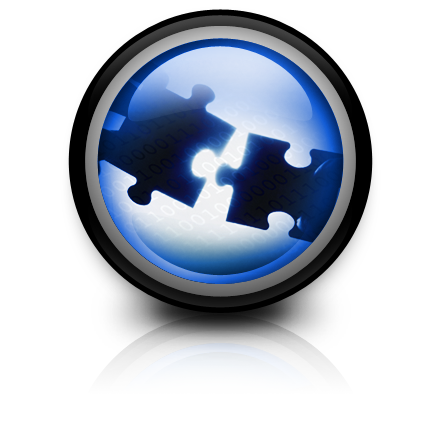 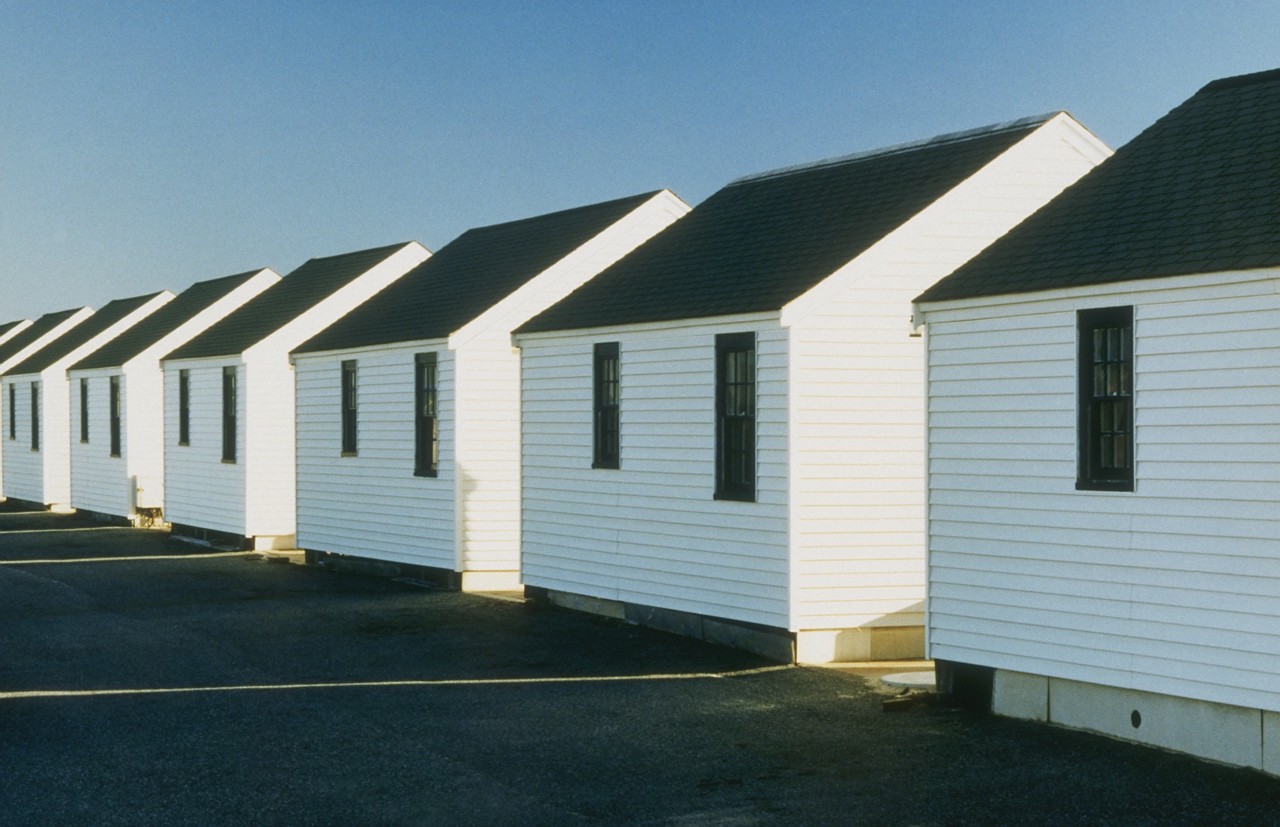 IndAS-40
INVESTMENT 
PROPERTY
CA KUSAI GOAWALA
Investment Property

  Properties that are held :
  for renting/already rented
  for capital appreciation
  vacant – future use not decided
  Not held for administrative purposes or for sale in ordinary course of  business
Investment properties during construction period is to be dealt with as PPE.
Property let out to Group Companies – Standalone vs CFS
CA KUSAI GOAWALA
Services rendered in relation to property – dominant or ancillary – PPE or 
   IP Hotel or Rented Property
  Part PPE / IP : Segregate relevant portions. Possible to sell  independently.
  If not possible – If OOP very negligible compared to total, then treat as IP.
  Conditions for recognition : 
  If Future Economic benefits will flow to entity
  Cost can be measured reliably
CA KUSAI GOAWALA
Measurement at recognition 
  At cost plus transaction costs.
  Cannot add : start up cost, abnormal wastages, operating losses etc.
  Interest component to be segregated for deferred payment consideration
  IP under Finance Lease – Lower of FV of property & PV of minimum lease  payments–  equivalent liability.
  In case of exchange of assets : FV of assets acquired unless lack commercial substance. If FV cannot be determined – apply cost of asset given up.
CA KUSAI GOAWALA
Measurement after recognition 
Only one method available:
Cost model (Fair Value model option in IFRS)
CA KUSAI GOAWALA
Disposals and Retirements :

   When sold or permanently withdrawn from use : no future benefit available
   When replacement of one part – apply method used in PPE.
On sale – Consideration – Carrying amount = P&L
   If consideration deferred – compute imputed interest revenue.
CA KUSAI GOAWALA
Investment Property
CA KUSAI GOAWALA
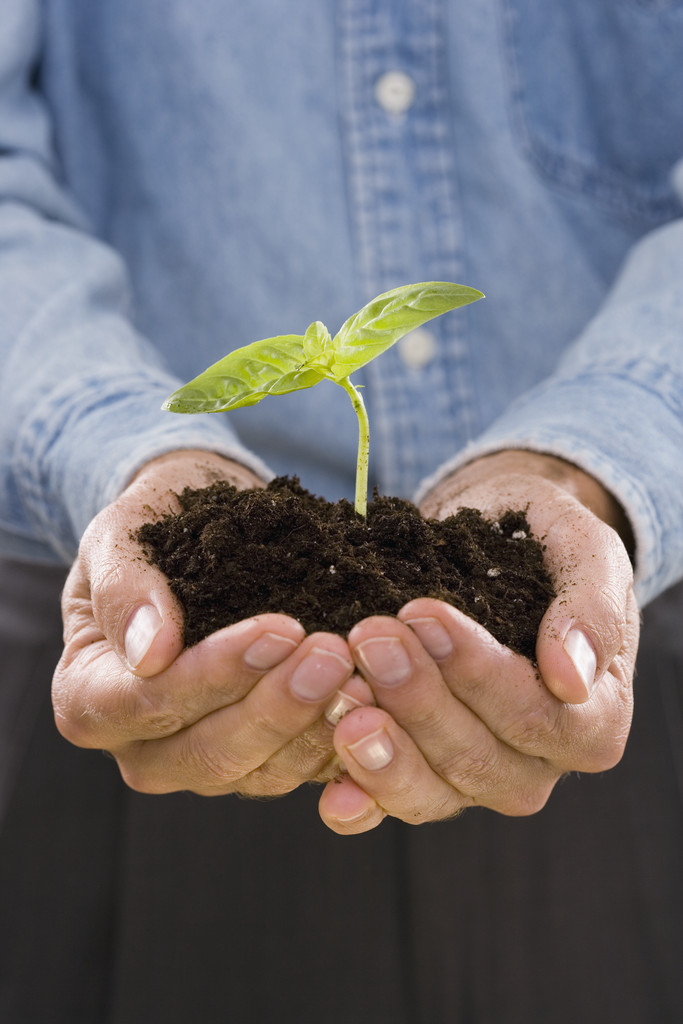 IndAS-41
AGRICULTURE
CA KUSAI GOAWALA
Biological assets – livestock, crops, plantations.
Bearer Plants – living plant – expected to bear produce for more than one period.
Except – plant grown as lumber
 Agricultural Produce – harvested produce
 Process – Agricultural transformation/Deterioration/   
    Procreation.
 Recognised only if :
   Control over assets.
   Cash flow can be estimated – economic benefits.
   Cost or FV can be reliably determined.
CA KUSAI GOAWALA
Initial Recognition at Fair Value as per present location and condition minus point of sale costs.
   Changes in value – P&L.
   If FV cannot be ascertained – cost minus depreciation minus impairment as per PPE.
   If harvested – the crop is to be considered as Inventories.
   Once taken at FV cannot change back to Cost method.
    Gain or loss from initial recognition – take to P&L
   If land and standing crops are combined - deduct land value to determine value for crops.
   In case of Government Grant – When FV used – take it to P&L when becomes receivable.
   If contingent on fulfilling conditions – recognize only when  conditions met.
CA KUSAI GOAWALA
Fair Value to be determined for Biological assets as well as Agricultural Produce.
  Do not consider forward sale price to determine FV as the same is not indicative of the current FV
  Group similar assets according to significant attributes etc
  Gains or losses on initial recognition to P&L
  Subsequent measurement changes – recognise to PL
CA KUSAI GOAWALA
CA KUSAI GOAWALA
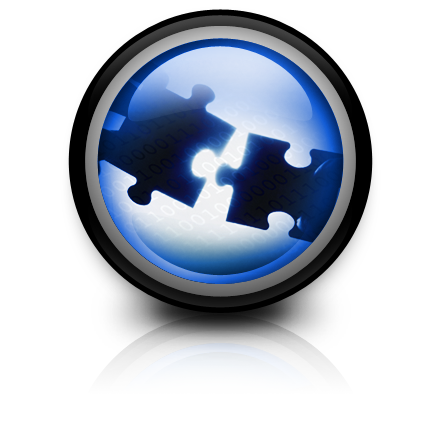 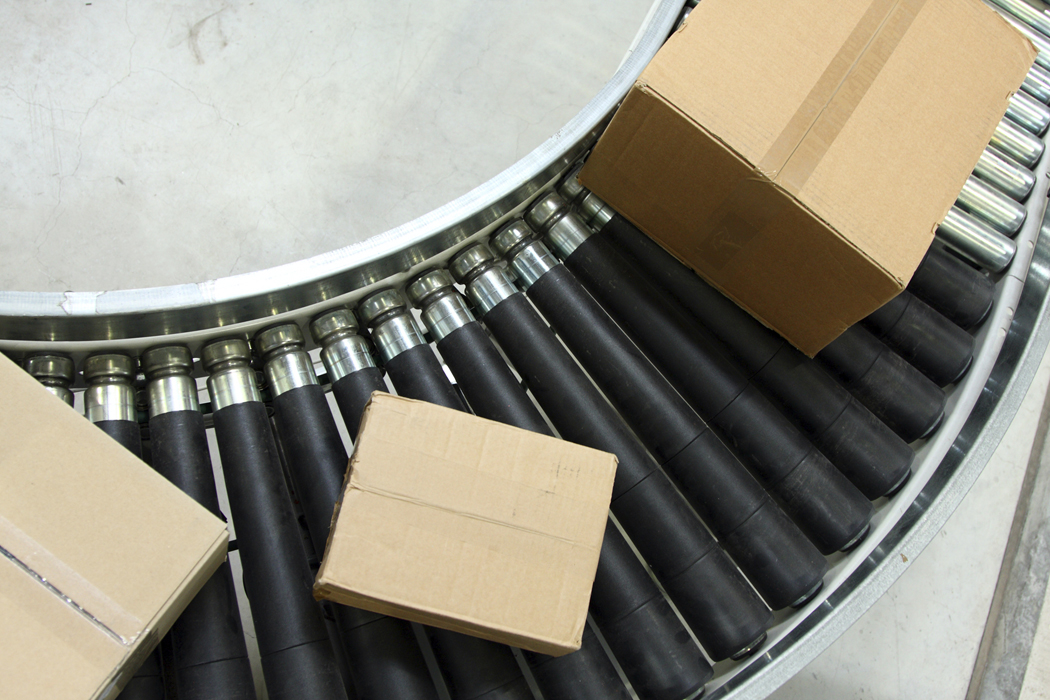 IndAS-2
INVENTORIES
CA KUSAI GOAWALA
Comparisons
CA KUSAI GOAWALA
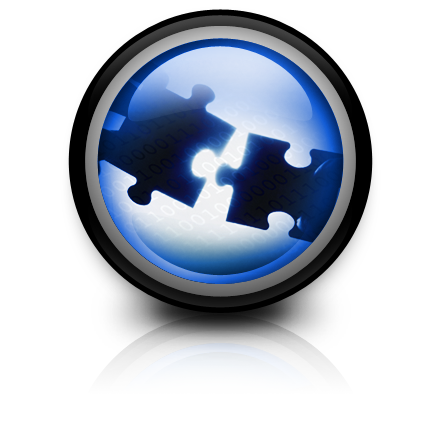 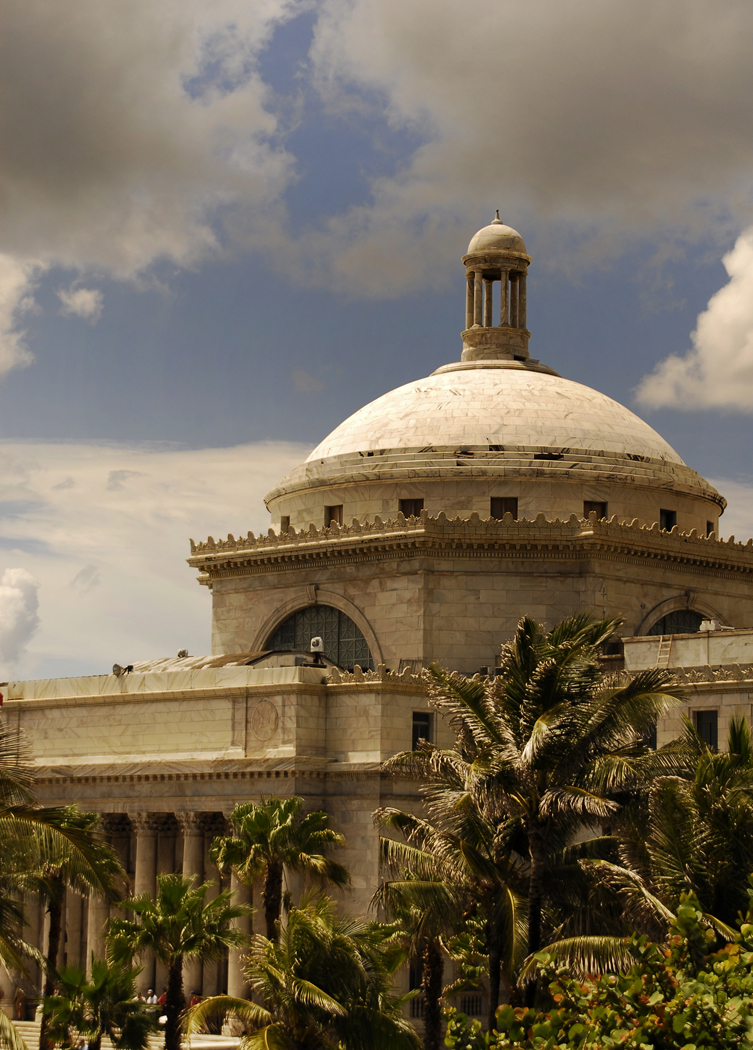 IAS-20
ACCOUNTING FOR
 GOVERNMENT GRANTS 
AND DISCLOSURE OF
 GOVERNMENT ASSISTANCE
CA KUSAI GOAWALA
Forgivable loans considered as grant
Government loans at below market interest to be accounted as per IFRS 109 (initial carrying amount – amount as determined under IFRS 109)
Grants relating to assets to be accounted as deferred Income
Non monetary grant at fair value – vs nominal value
Refund of Grant – prohibition to be classified as Extraordinary Item
CA KUSAI GOAWALA
[Speaker Notes: to]
Comparisons
CA KUSAI GOAWALA
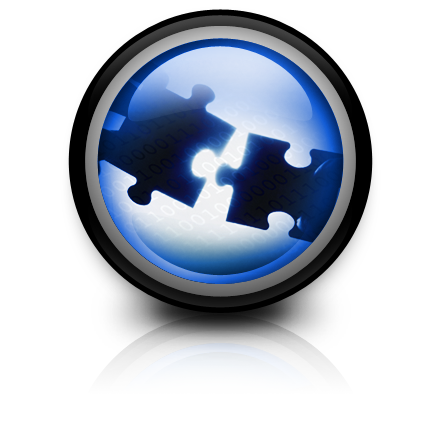 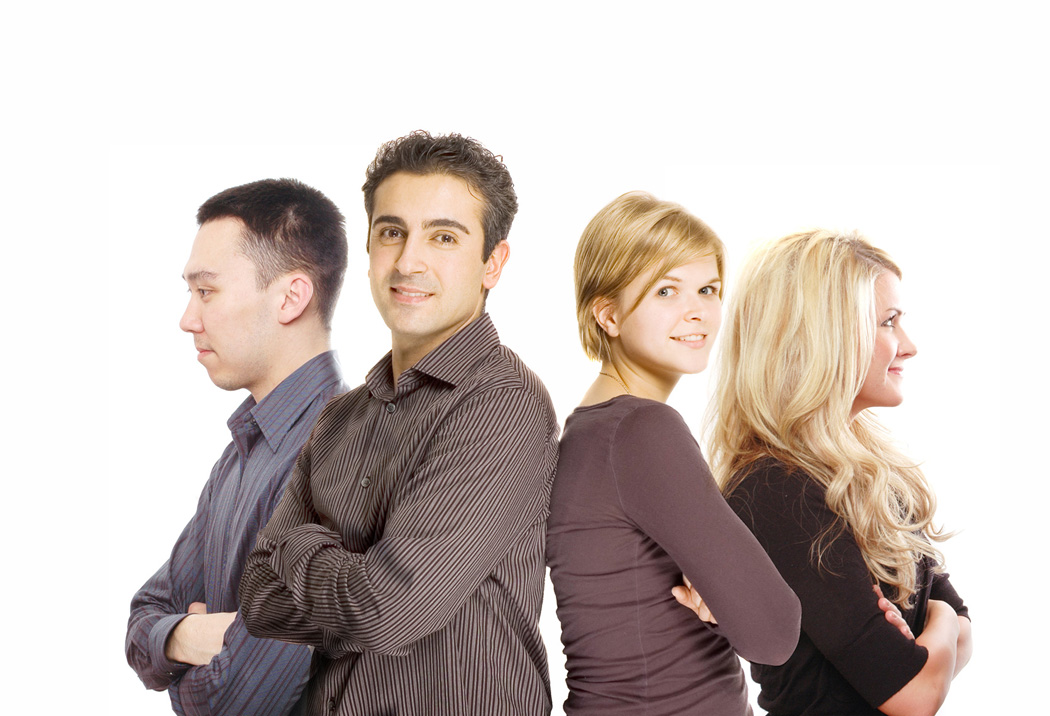 IndAS-27
CONSOLIDATED & SEPARATE 
FINANCIAL STATEMENTS
CA KUSAI GOAWALA
IndAS 27 - Consolidated and Separate 
Financial Statements

  CFS is the primary FS. 
  Single Economic Entity.
  Separate Financial Statement only if statute requires
  For an entity having no subsidiary/JV/Associate – SFS is the FS

  Subsidiary : 

	a. 50% or more voting power or control 
	b. Able to appoint or remove majority of Directors.
	c.Cast the majority of votes at board meeting.

Subsidiary may be company or non-corporate

Control  - govern Operating & Financial Policies.

Potential voting rights (PVR) – to consider for determining    
control
CA KUSAI GOAWALA
PVR to be considered in totality for determining Control.
  However PVR not considered for computing profits/losses

  Minority Interest – Non Controlling Interests

  Consolidation is compulsory

 Exceptions: All of the following conditions satisfied.

Parent has a parent who has agreed
Not listed
not a potential - listing
Intermediate or ultimate Parent - prepares CFS.

 No exemption 

  A subsidiary under severe long-term restriction for transfer of funds.
  All subsidiaries to be included except those acquired and held for sale.
CA KUSAI GOAWALA
Group A   Standalone
Group A   Standalone
Standalone
CFS
Acquisition Cost:
  Add :     Cost of acquisition of share.
  Add :     All other cost associated with acquisition is cost of acquisition.
  Deduct : Dividends received in respect of income prior to acquisition –
  reduce cost

  Consolidation is compulsory till Subsidiary ceases to be subsidiary.
  Eliminate intra group transactions/unrealized profits
  Deferred tax implication on such eliminations
  Intra group Losses may indicate impairment – test for impairment

 Three months gap allowed between reporting dates of Parent & 
  Subsidiaries F.S.

  Minority Interest disclose under Equity.

  Recognition of Goodwill in CFS (100% / Parent Co. Share)
  Uniform Accounting Policies to be followed.
  Line by line consolidation.
CA KUSAI GOAWALA
Step disposal:
  Substance of chain transactions is to lose control – take total transactions as 
    one.
  Accounting for disposal – results in – 

  No loss of control :
    Account for changes in Equity – owner with owner

Loss of control
  Derecognise asset/liabilities from the date control is lost
  Derecognise non controlling interest
  Recognise consideration
  Retained investment at FV
  Recognise any profit/loss in P&L
  Transfer incomes held under OCI to P&L
  Transfer Revaluation Reserve directly to Retained Earnings

  In case of retained investment without control – Apply IAS 39
  FV on date of loss of control is FV on initial recognition
  In Separate FS : Account either at cost or as per IAS 39
CA KUSAI GOAWALA
Comparisons
CA KUSAI GOAWALA
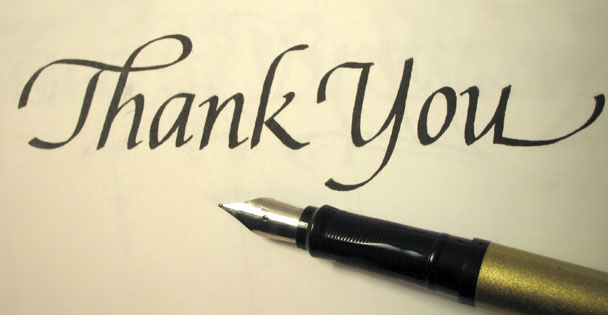 CA Kusai Goawala
kusai@gkdj.in
9823140520